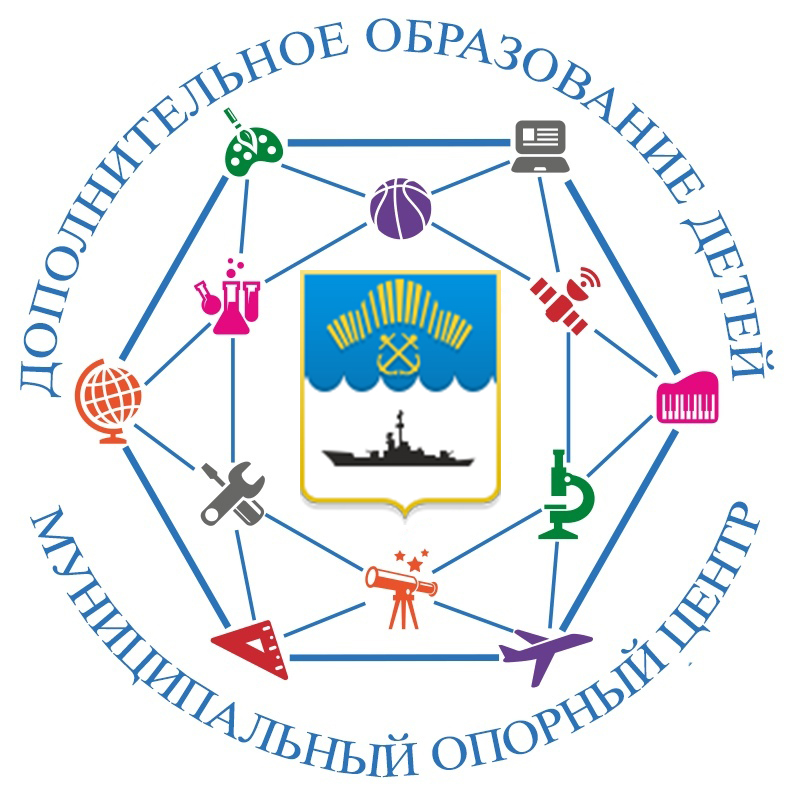 Совещание специалистов, ответственных за внедрение ПФДО в образовательных организациях11 ноября 2021 года
О достижении целевых показателей федерального проекта «Успех каждого ребенка» национального проекта «Образование»
Охват детей в возрасте от 5 до 18 лет дополнительным образованием в Мурманской области по состоянию на 10.11.2021 г. (без учета обучающихся в организациях, подведомственных органам управления в сфере культуры)
Статистика по свободным местам на 11.11.2021
Число свободных мест в группах, где есть занимающиеся – 1352
Число свободных мест в группах где есть занимающиеся в программах, входящих в бюджетные реестры – 872
Коэффициент недозаполненности бюджетных групп, в которых уже идет обучение – 9,4
Проанализировать охват детей программами дополнительного образования – школы, детские сады
1. Общая численность детей от 5 до 18 лет
2. Численность детей, не охваченных дополнительным образованием (по справке из личного кабинета ПФДО), из них
- занимаются, но не получен/не активирован сертификат;
занимаются в организациях, не зарегистрированных на сайте ПФДО или в организациях, подведомственных Управлению культуры ;
не занимаются нигде;
3. Численность детей, имеющих сертификаты и зачисленных по сертификатах хотя бы на одну программу дополнительного образования.
Учреждения дополнительного образования, подведомственные Управлению образования
Муниципальное бюджетное учреждение дополнительного образования «Учебный центр»
Муниципальное бюджетное учреждение дополнительного образования ЗАТО г. Североморск  Дом детского творчества имени Саши Ковалева 
Муниципальное бюджетное  учреждение дополнительного образования ЗАТО г. Североморск "Центр дополнительного образования"
Муниципальное бюджетное  учреждение дополнительного образования ЗАТО г.Североморск "Детско-юношеская спортивная школа №1" 
Муниципальное бюджетное  учреждение дополнительного образования ЗАТО г.Североморск "Детско-юношеская спортивная школа №3" 
Муниципальное бюджетное  учреждение дополнительного образования  ЗАТО г. Североморск "Детский морской центр им. В. Пикуля"
Учреждения, не подведомственные Управлению образования, но зарегистрированные в системе ПФДО
ООО «Мурманская языковая школа»;
ЧУО ДО «Центр «Юный умник»;
МБУДО ДХШ г. Североморск;
МБУДО ДШИ п. Сафоново;
МБУДО ДШИ п. Североморск-3
МБУДО ДМШ им. Э.С. Пастернак г. Североморск;
ИП Зажигин Алексей Валентинович;
ГОБОУ МО КК «Североморский кадетский корпус»